Актерское агентство«The Cast»Лолита 8-965-445-73-55 Lolageo@mail.ru
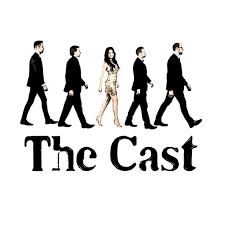 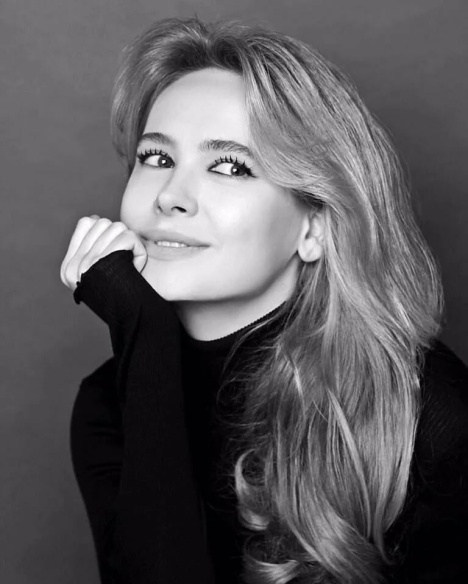 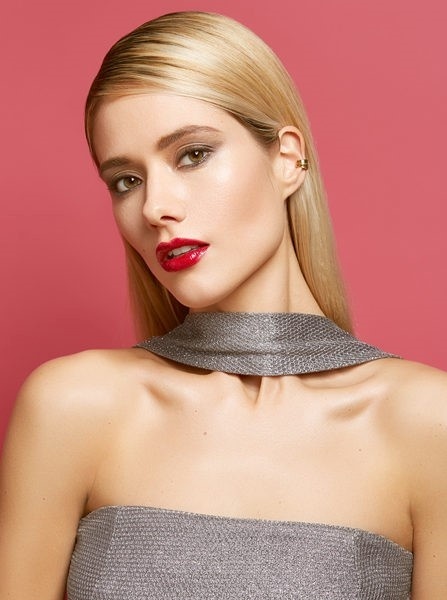 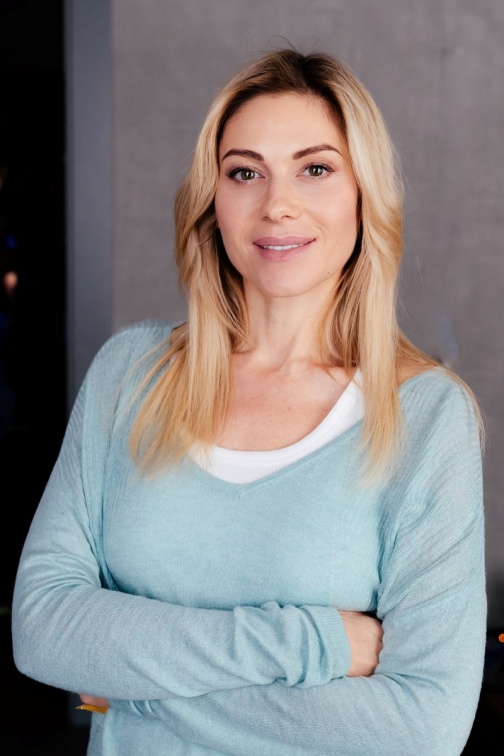 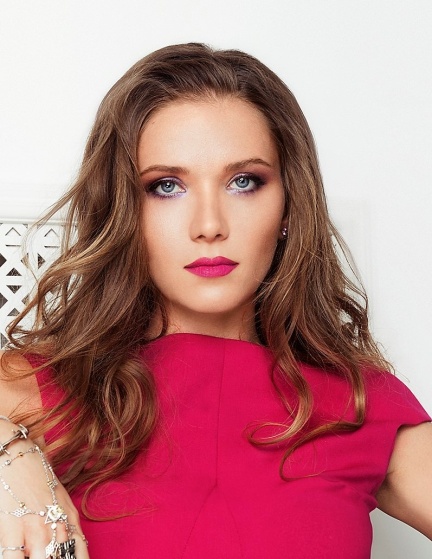 Невская Анна          Горшкова Анна         Веденская Анастасия   Паршута Юлия
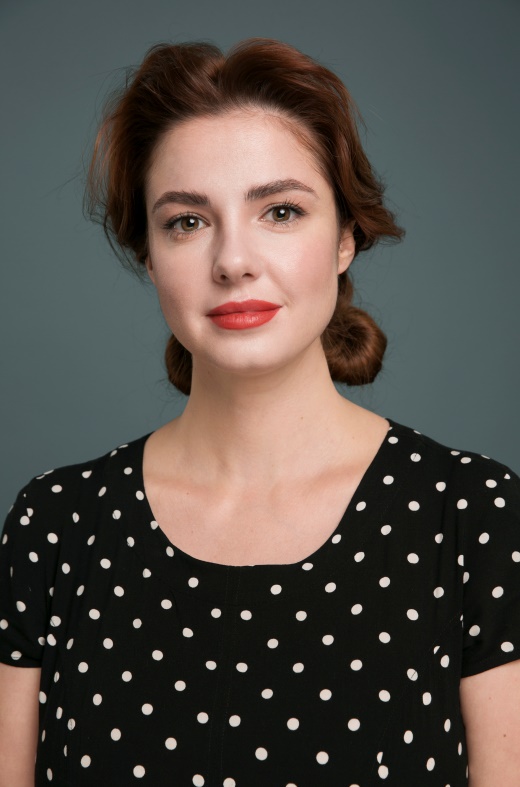 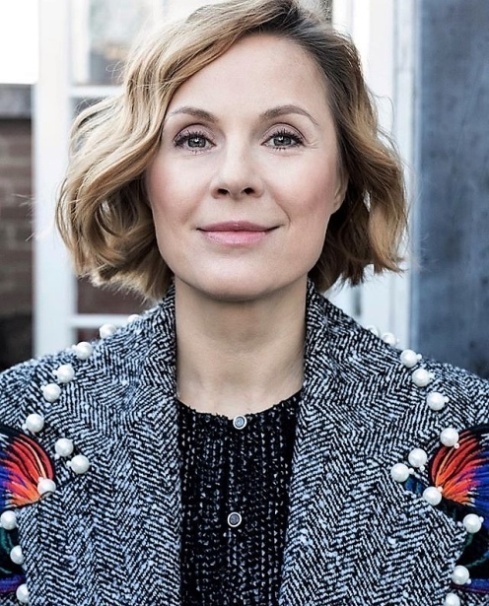 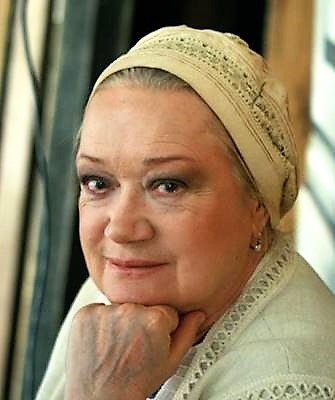 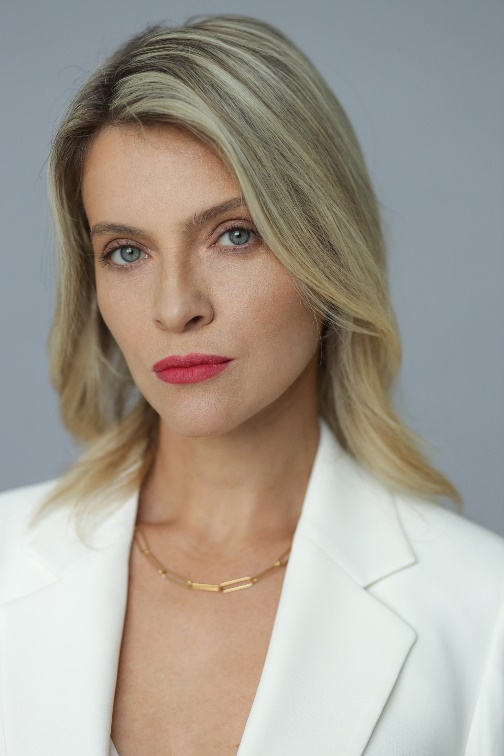 Дана Агишева             Долинская Полина       Корзун Дина             Полякова Л.П
Актерское агентство«The Cast»Лолита 8-965-445-73-55 Lolageo@mail.ru
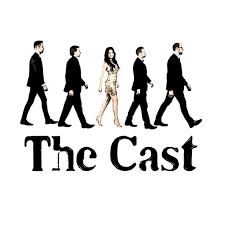 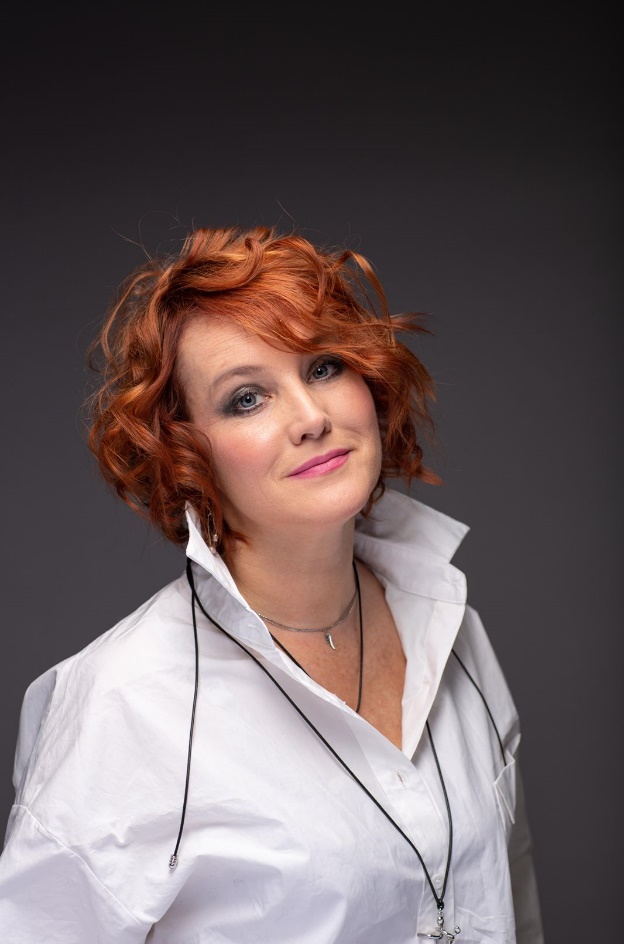 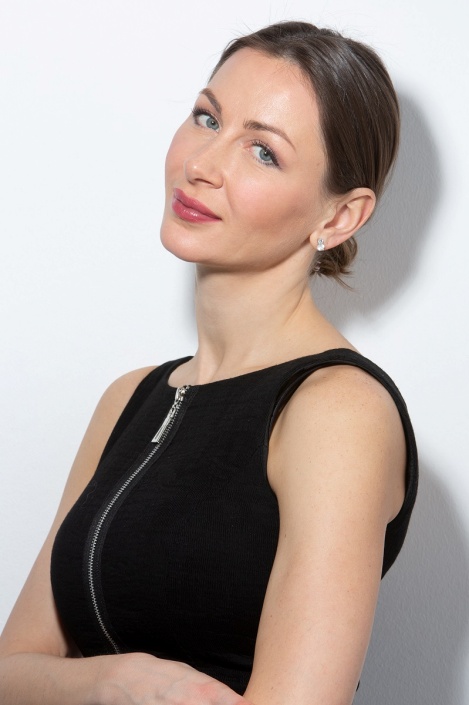 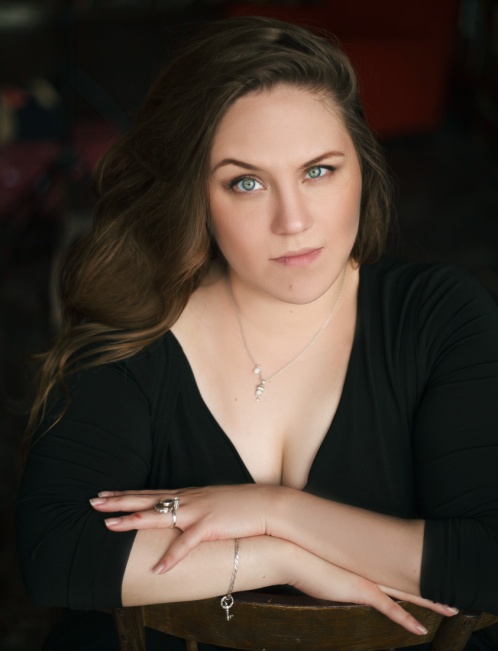 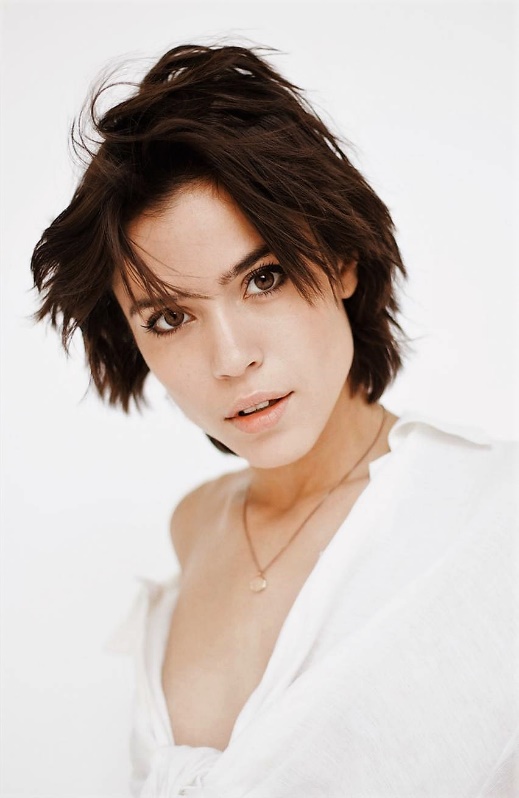 Директоренко Катя       Корнева Ксения            Деллос Юлия         Кучеренко Кристина
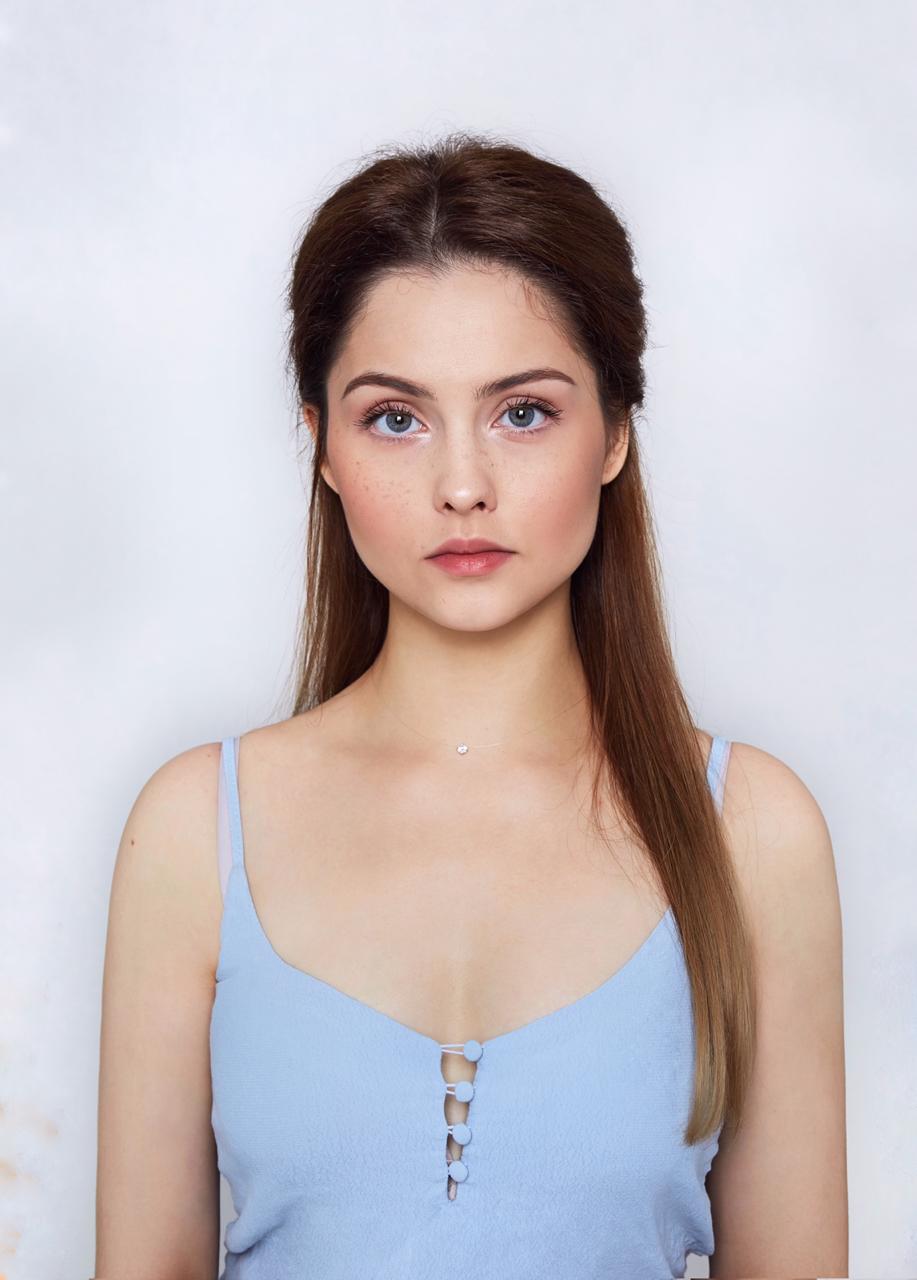 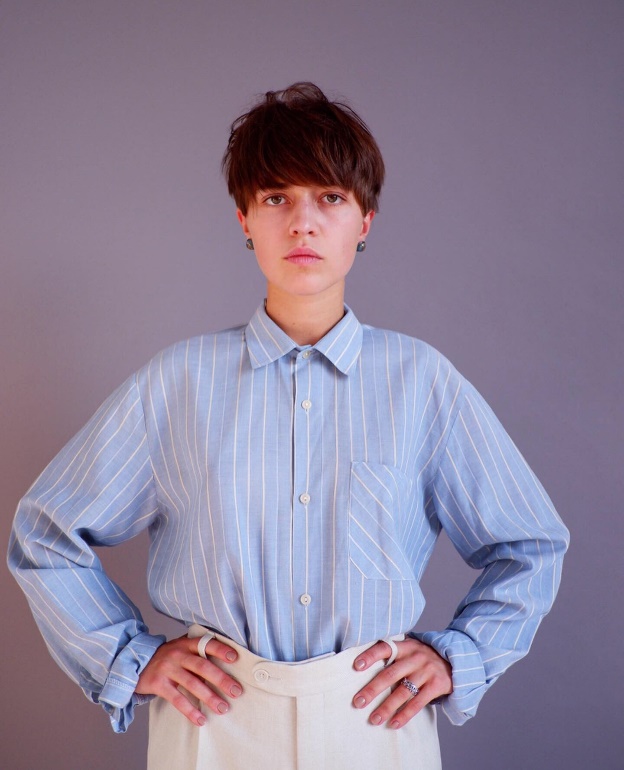 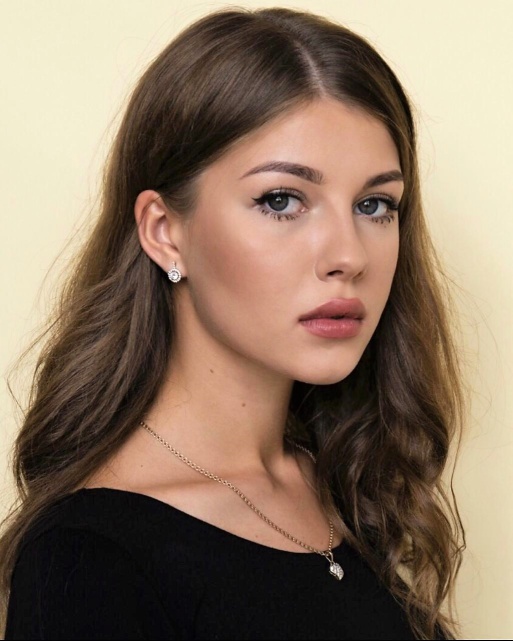 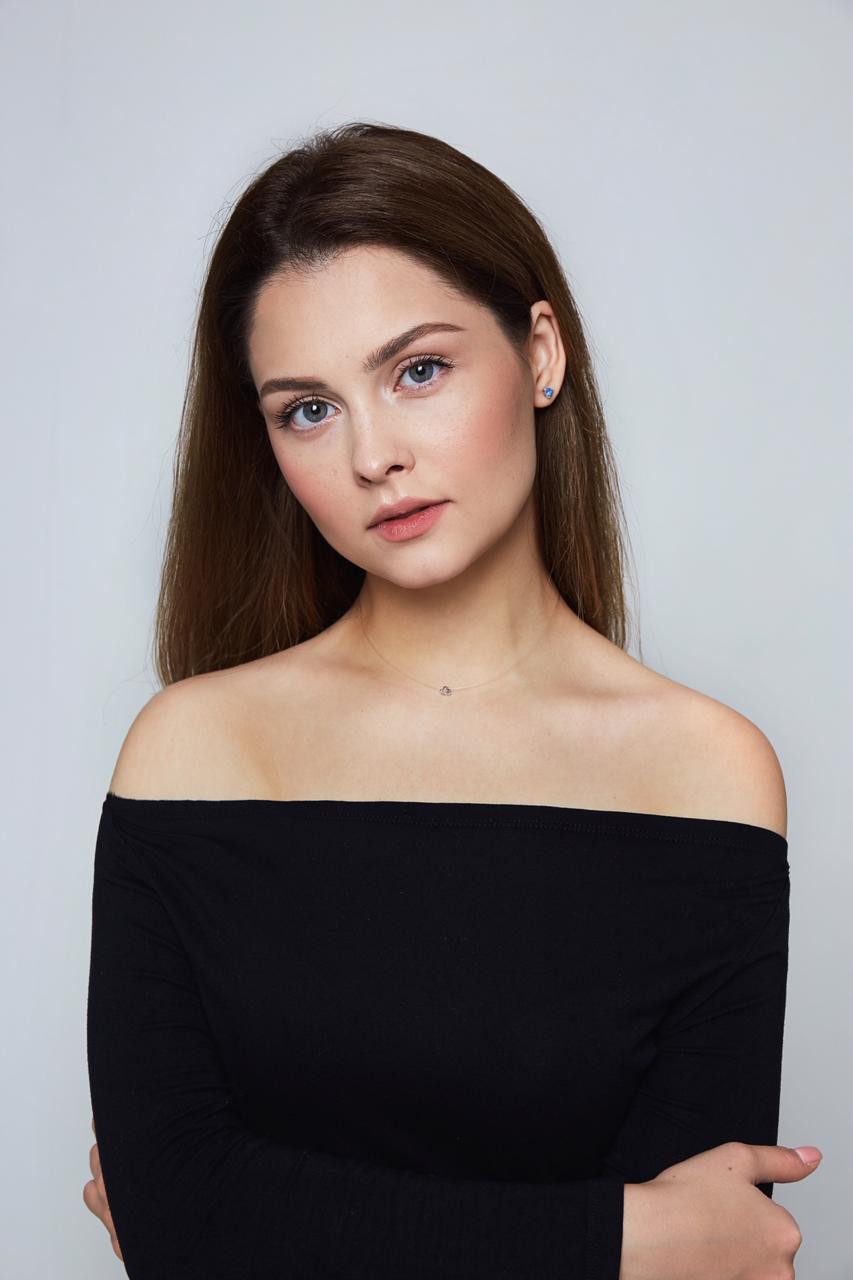 Чернышова Настя        Вдовик Дарья             Журавлева Катя         Журавлева Таня
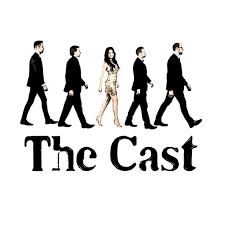 Актерское агентство«The Cast»Лолита 8-965-445-73-55 Lolageo@mail.ru
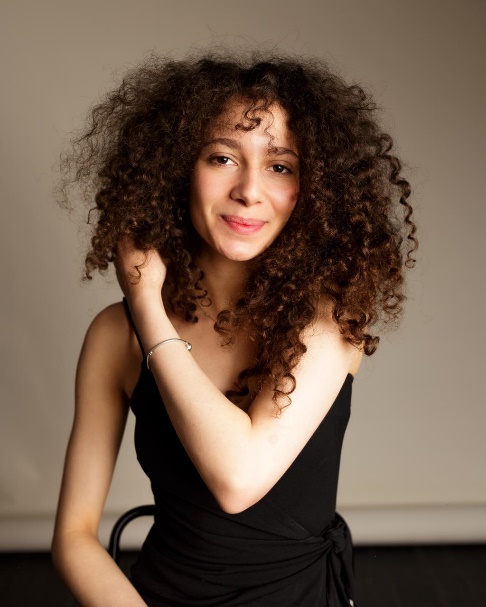 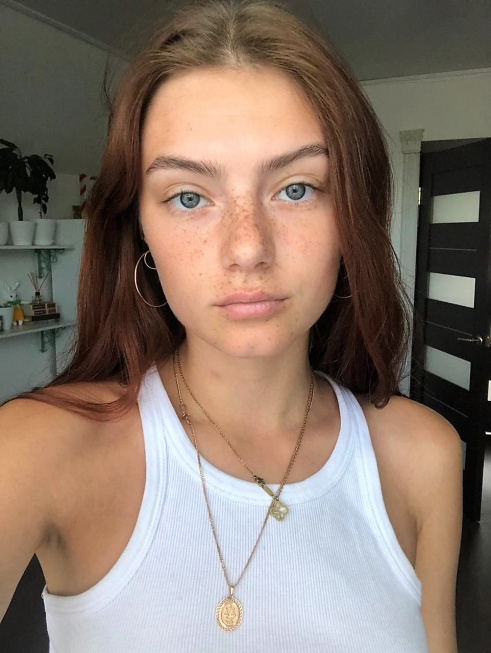 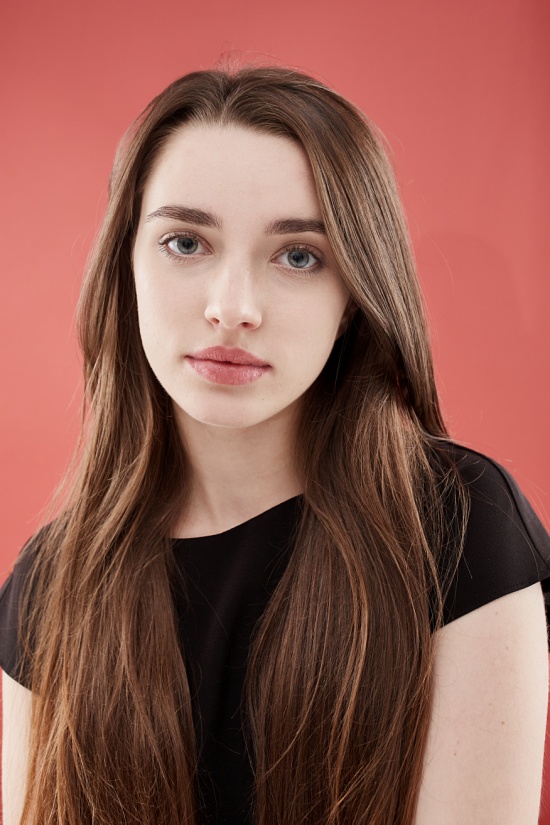 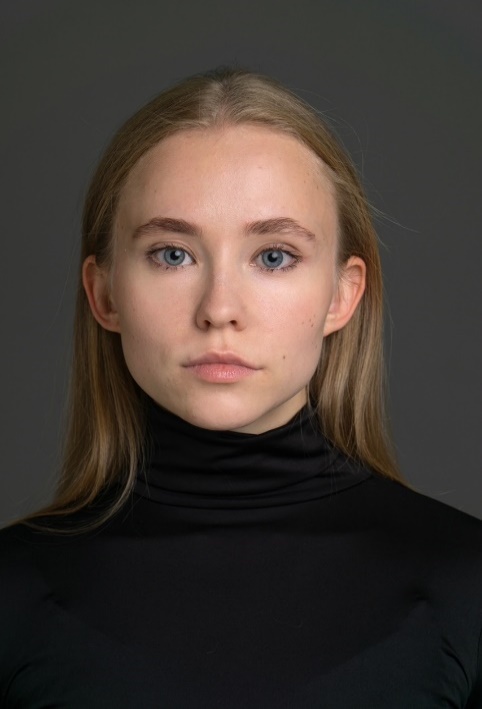 Ева Инденбаум      Пожидаева Анастасия   Грузова Анастасия      Пронина Марго
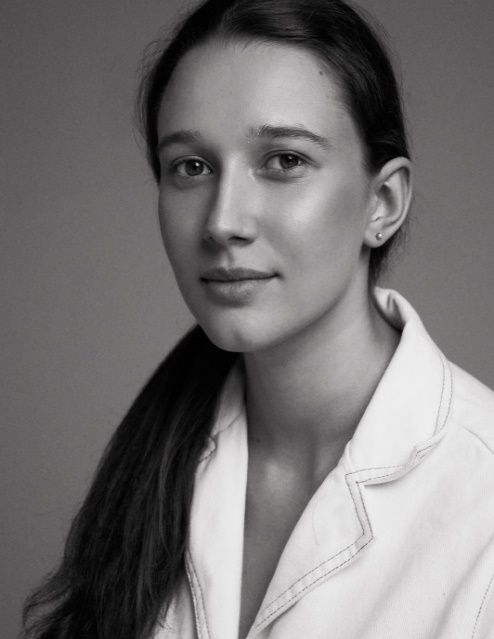 Олейникова Юлия
Актерское агентство«The Cast»Лолита 8-965-445-73-55 Lolageo@mail.ru
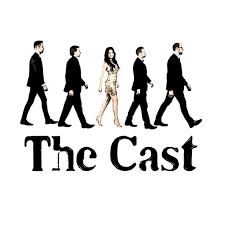 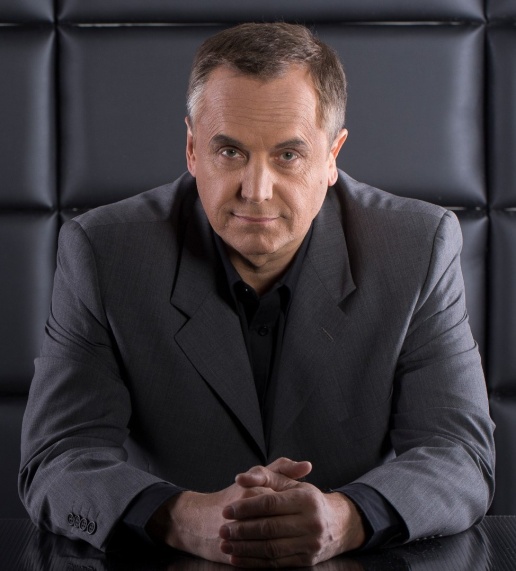 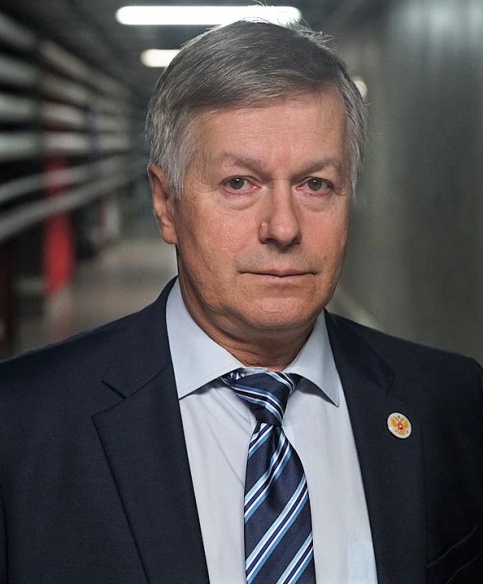 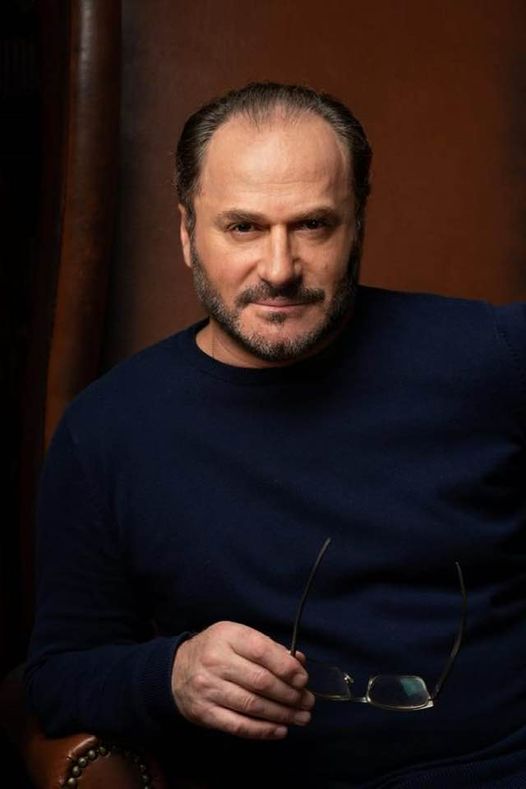 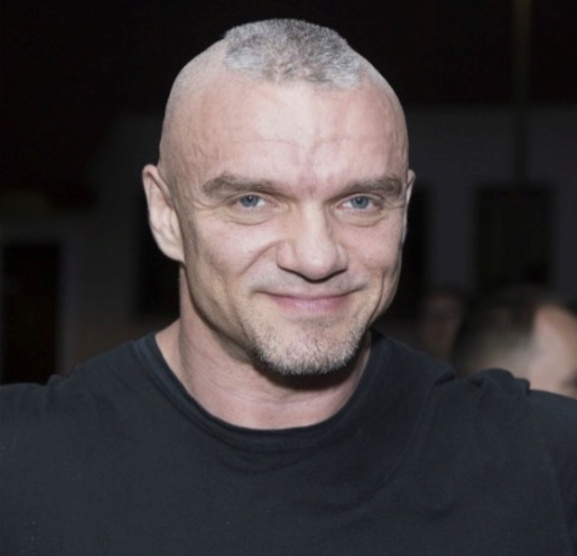 Епифанцев Владимир   Стругачев Семен      Соколов Андрей           Ливанов Игорь
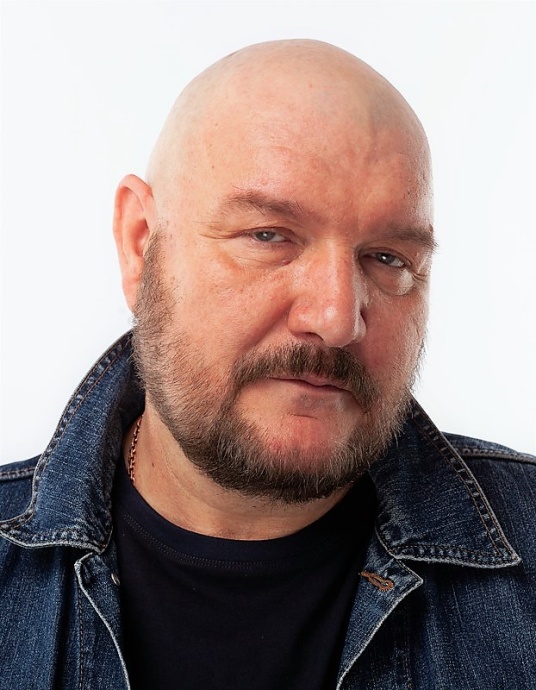 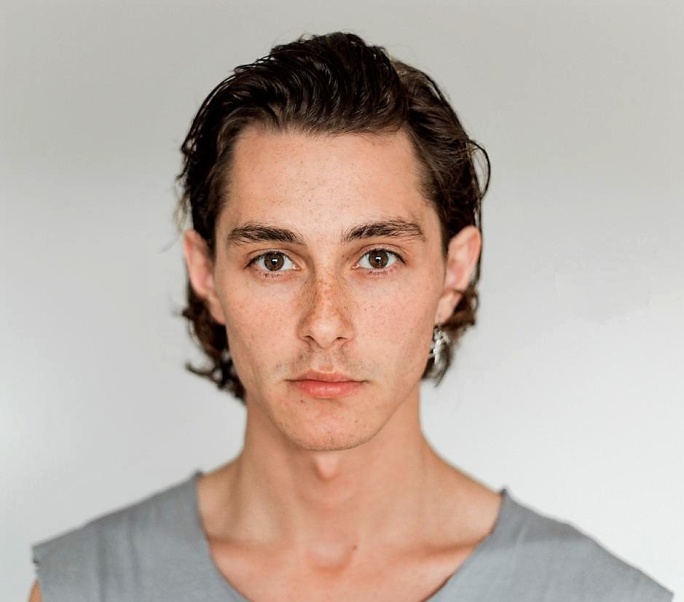 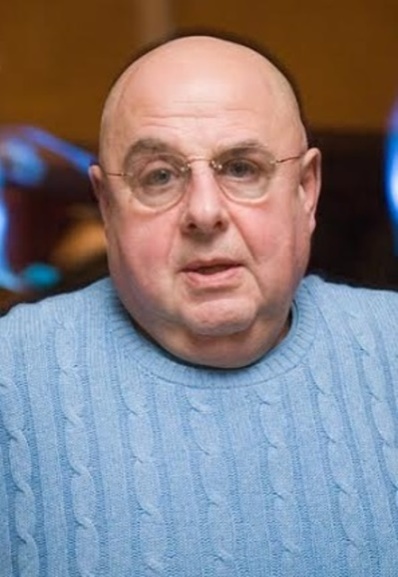 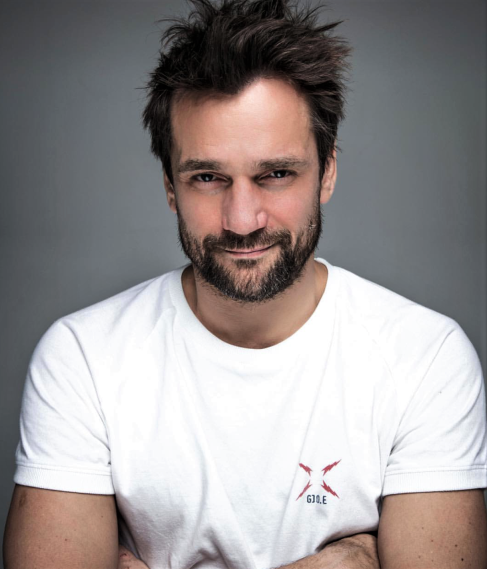 Миллер Дмитрий     Долинский Владимир Быковский Владимир    Халилов Анар
Актерское агентство«The Cast»Лолита 8-965-445-73-55 Lolageo@mail.ru
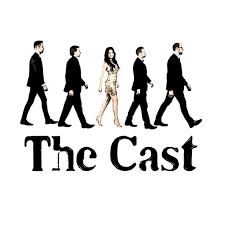 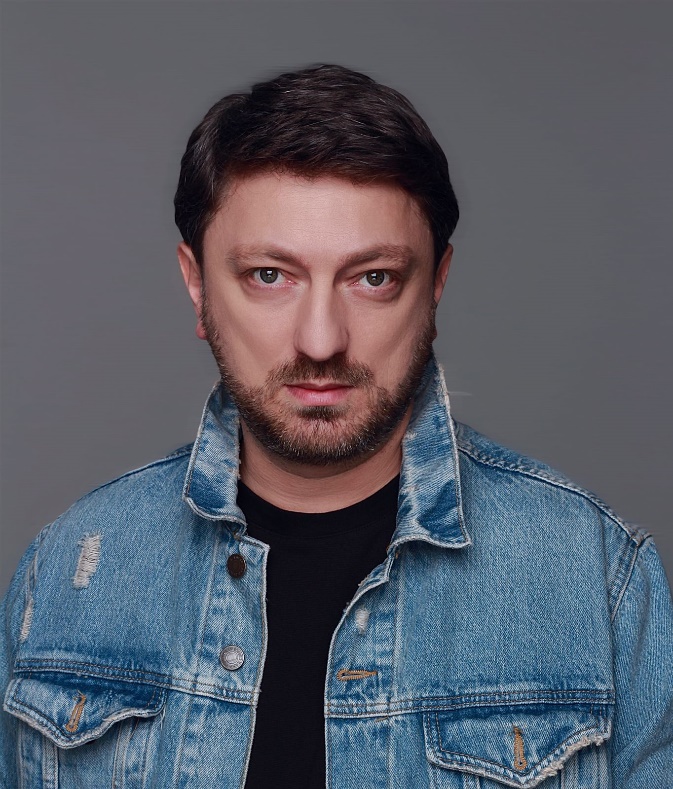 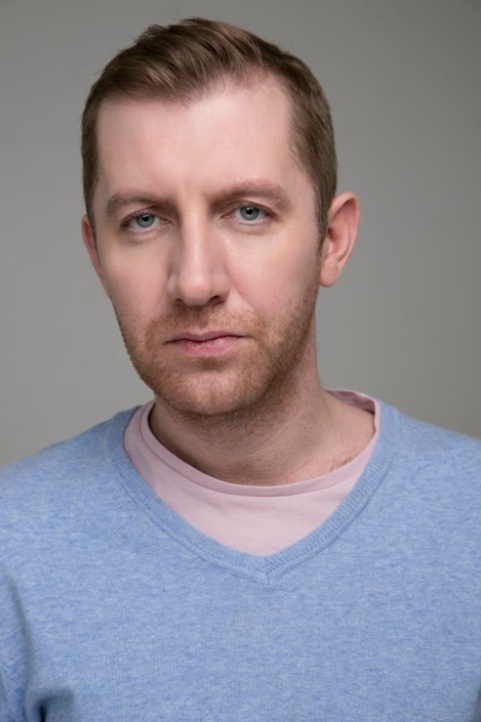 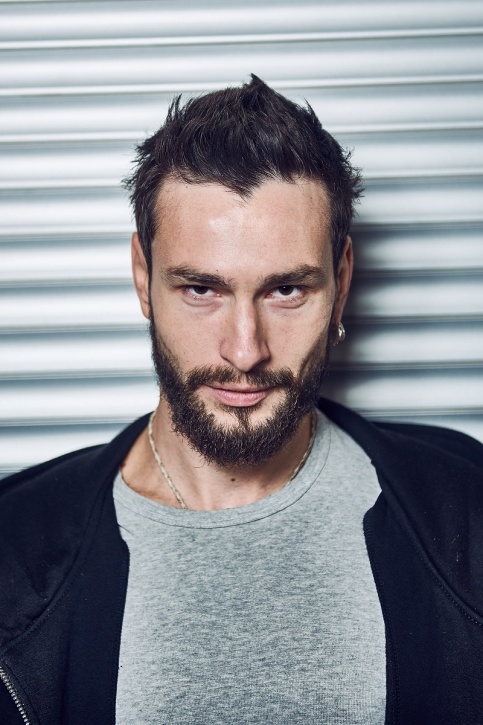 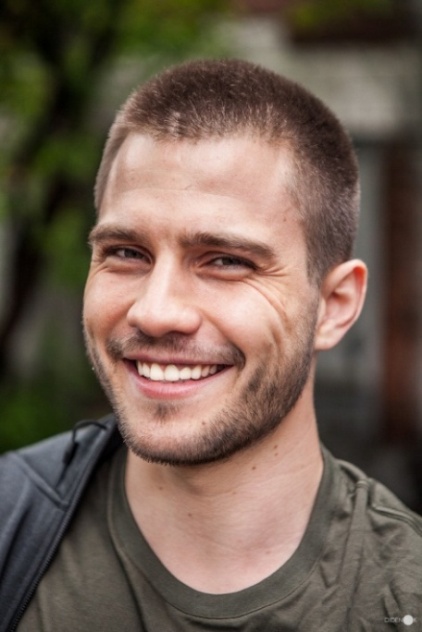 Марин Дмитрий         Онищенко Максим      Зубалевич Матвей     Щелаковский Алексей
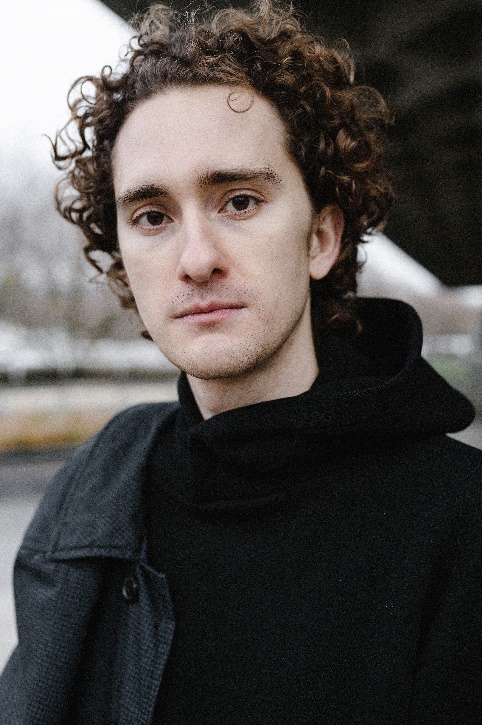 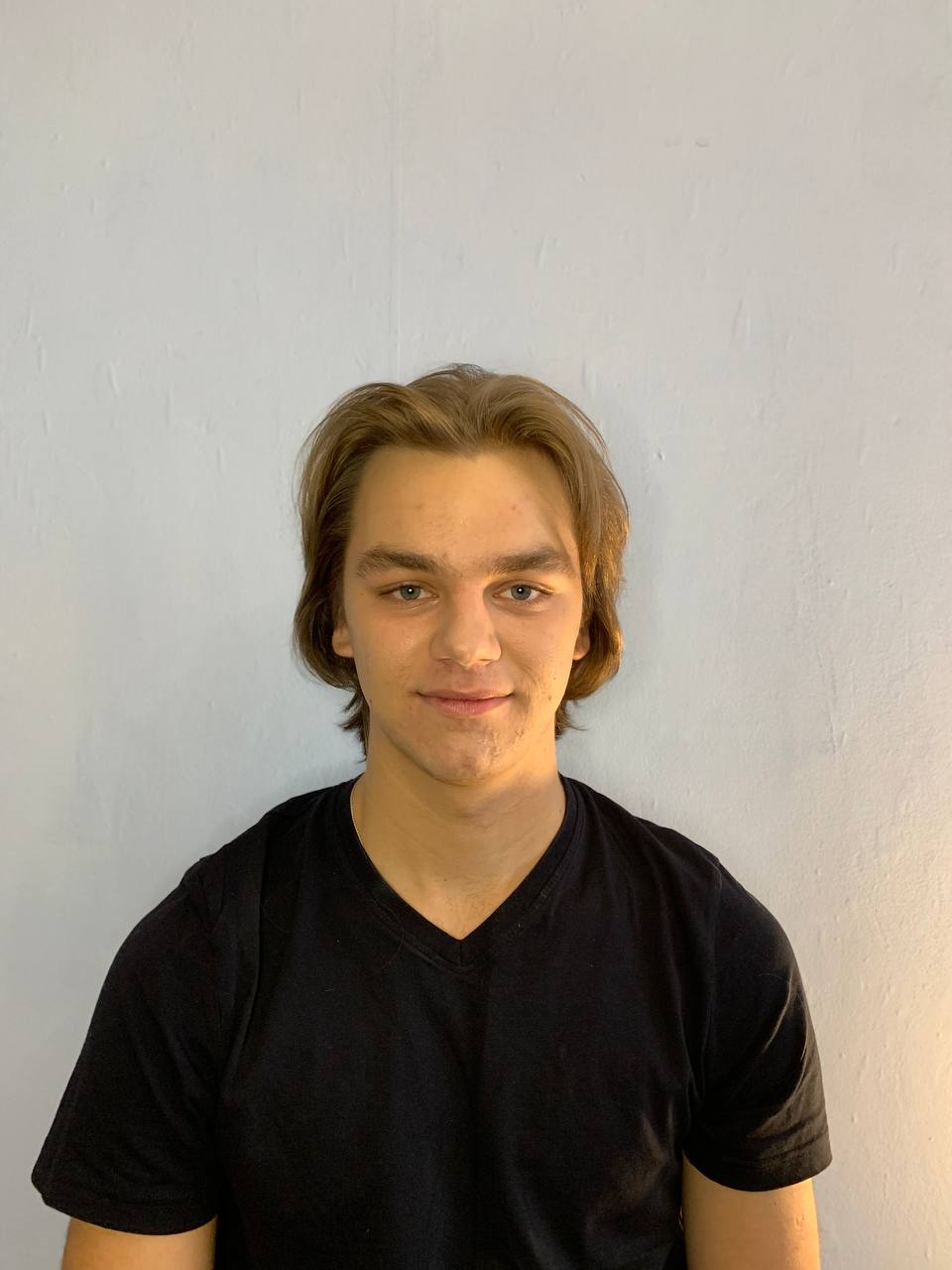 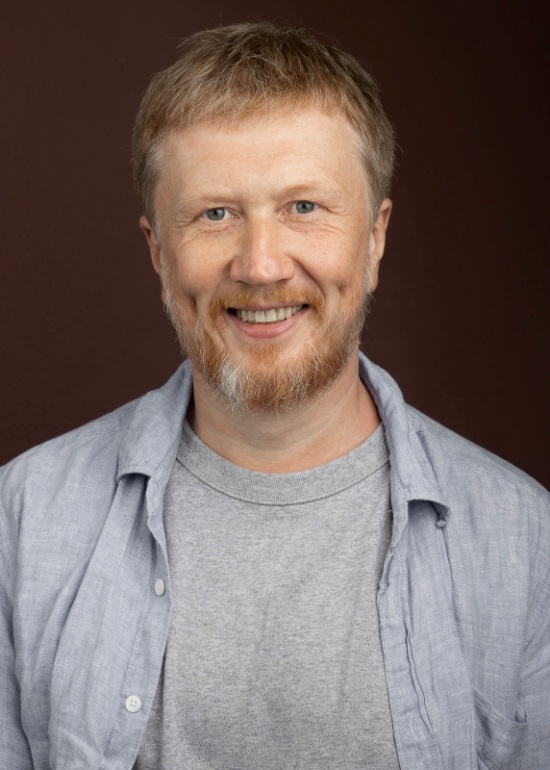 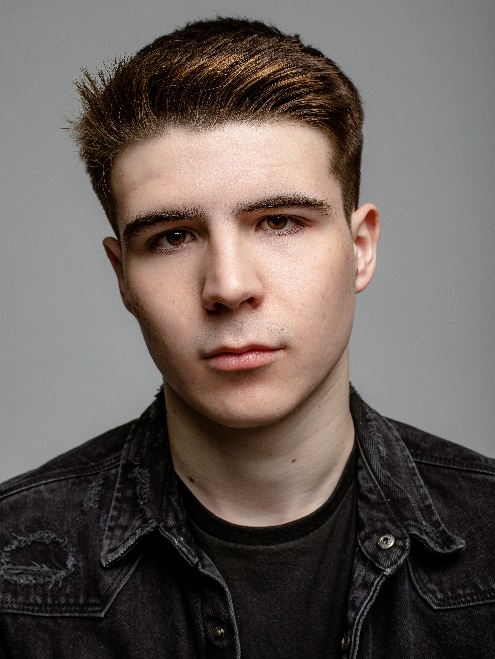 Билик Олег               Пелин Рональд            Клюев Антон          Денис Платонов
Актерское агентство«The Cast»Лолита 8-965-445-73-55 Lolageo@mail.ru
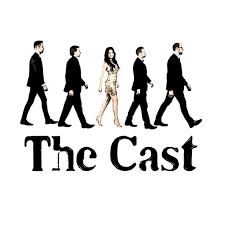 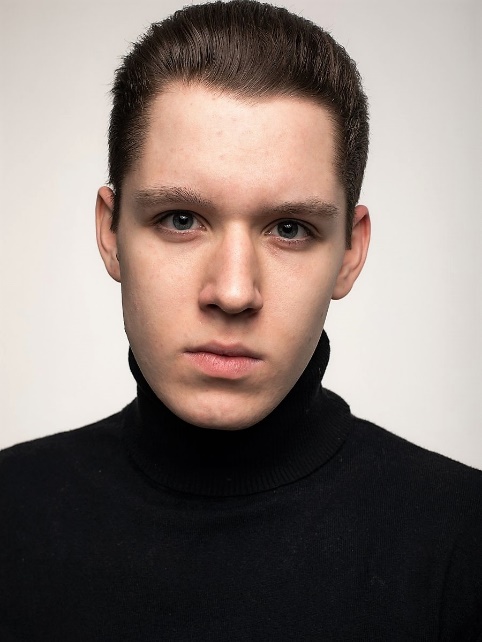 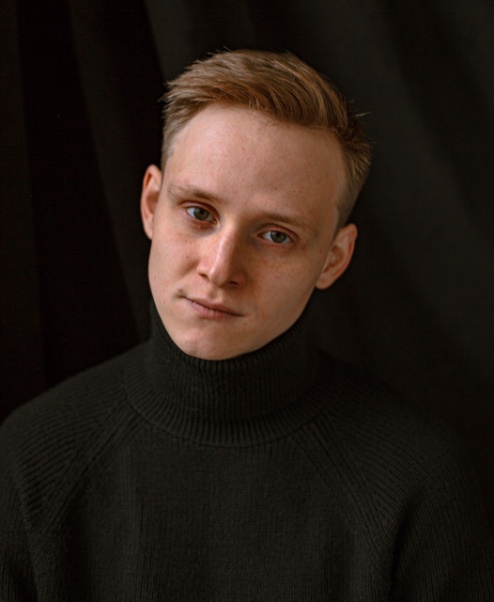 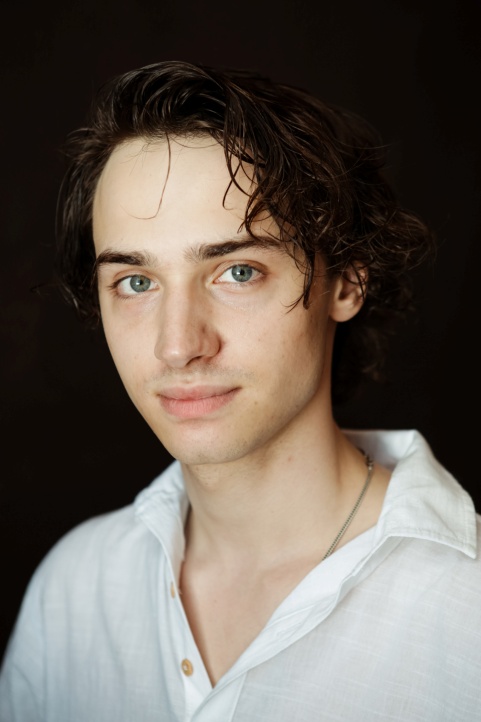 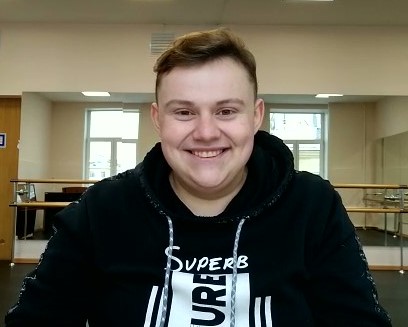 Князев Алексей         Мартынов Андрей      Клепченко Роман       Роман Фролкин